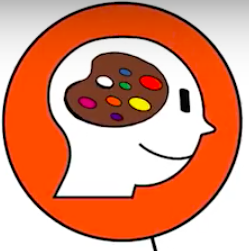 21st Century Skills
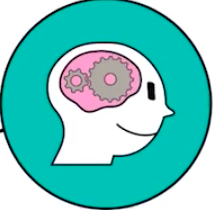 Initiative
Persistence/grit
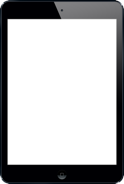 Creativity
Critical Thinking
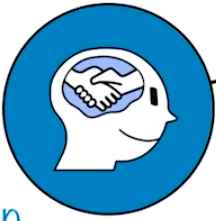 Curiosity
Initiative
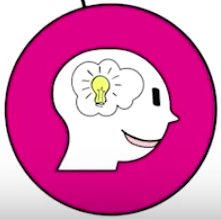 Leadership
Collaboration
Social and cultural awareness
Social and cultural awareness
Adaptability
Communication
[Speaker Notes: CATT]
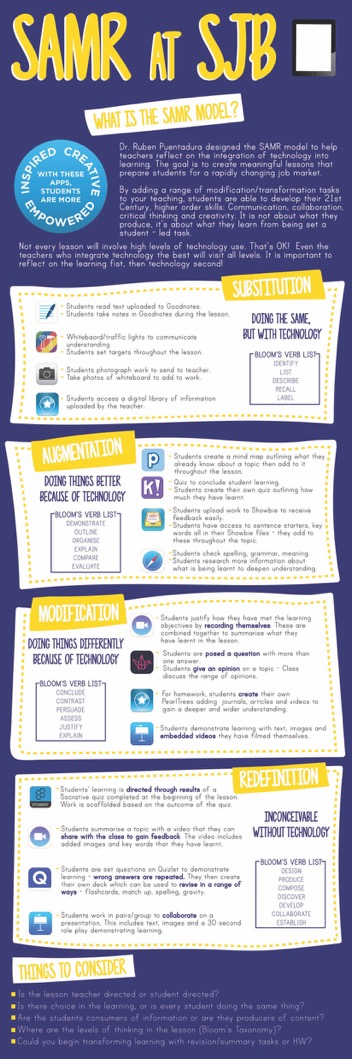 SAMR Model
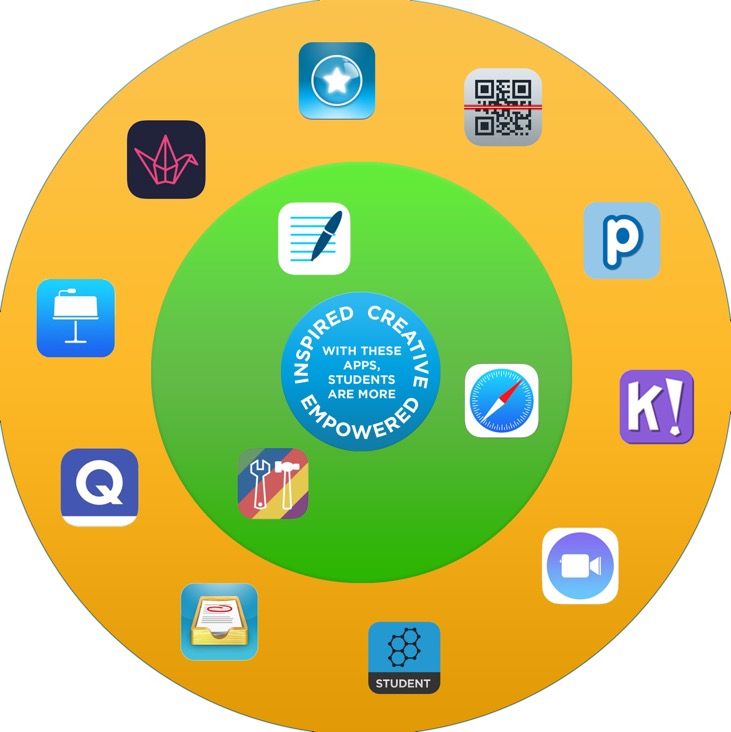 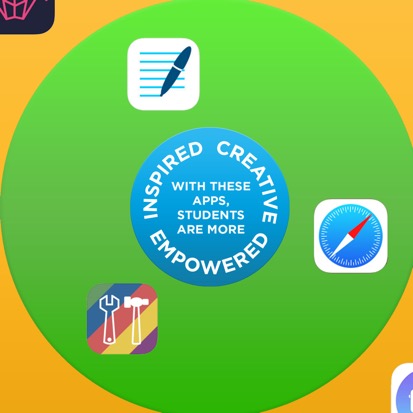 SAMR Model
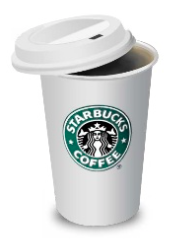 Starbucks Americano
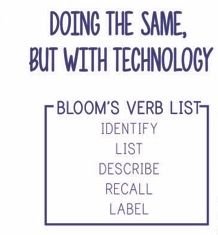 It’s still coffee: there’s no real change.
Substitution
SAMR Model
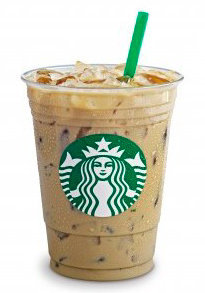 Starbucks Iced Coffee
We didn’t change the coffee, but it tastes better because we enhanced it with additional ingredients.
Augmentation
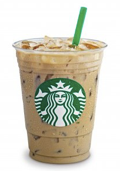 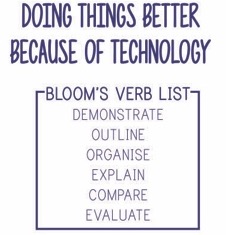 Augmentation
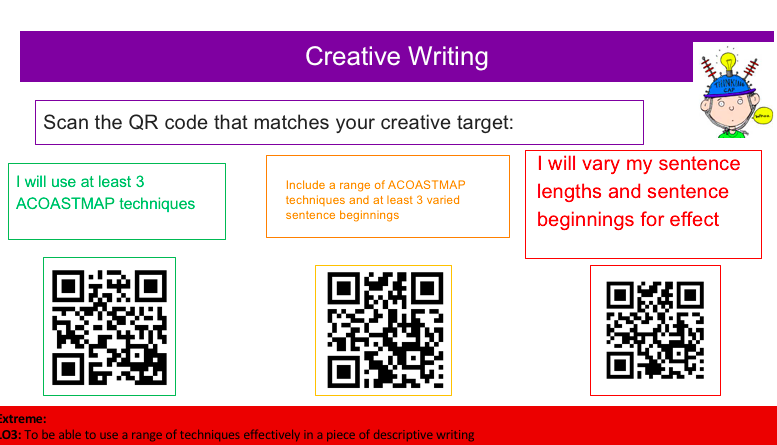 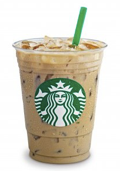 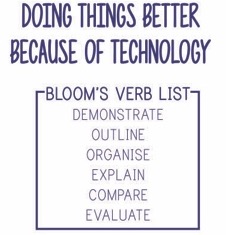 Augmentation
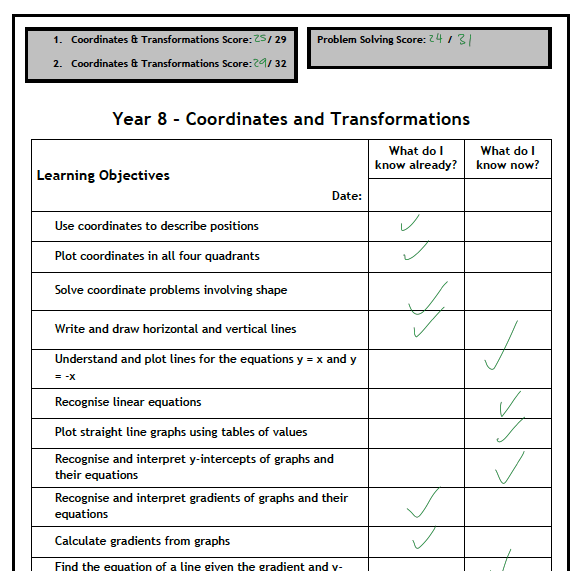 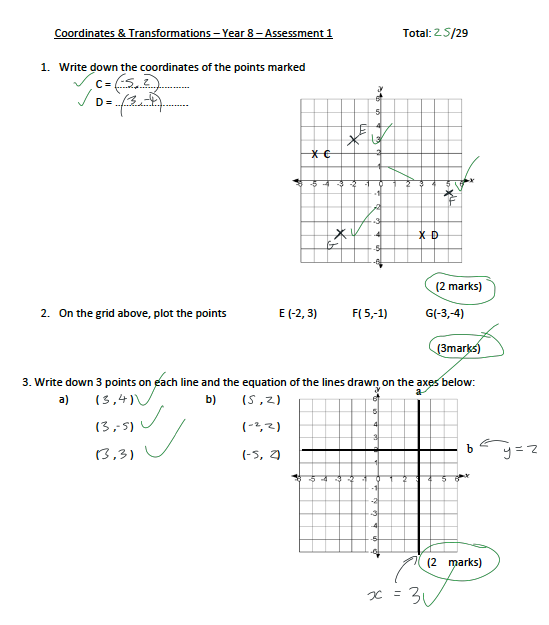 SAMR Model
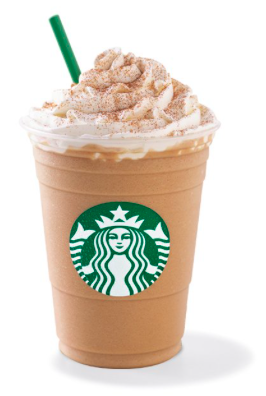 Starbucks Caramel Coffee Frappe
We add some bells and whistles to the augmented coffee. We add a little whipped cream, caramel syrup, and some special sprinkles on top.
Modification
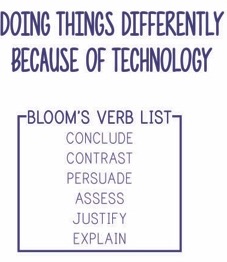 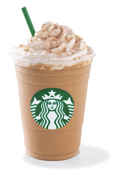 Modification
Collaboration
Communication
Critical Thinking
Creativity
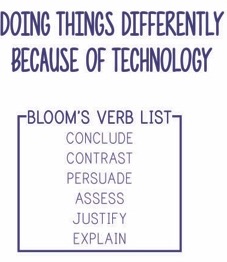 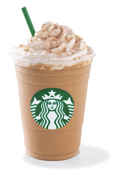 Modification
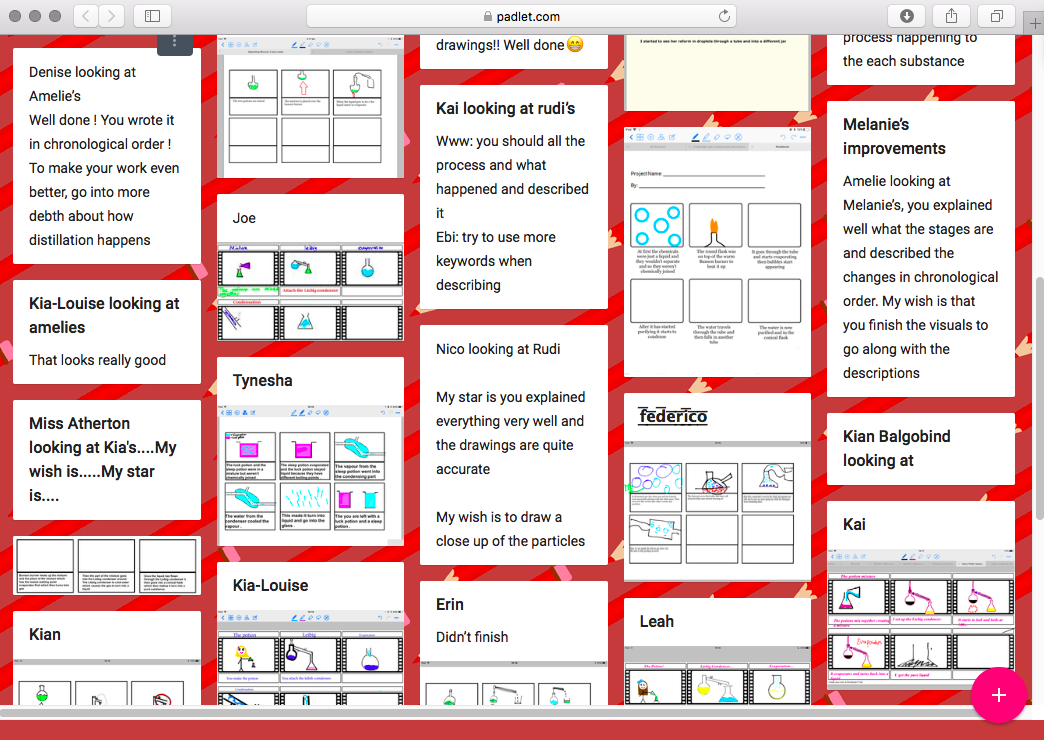 SAMR Model
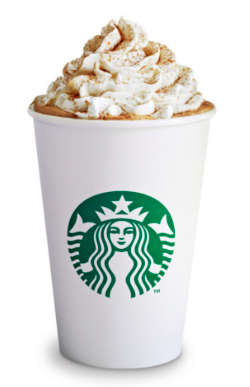 Starbucks Pumpkin Spiced Latte
Transforming a regular cup of coffee to something you can only get at Starbucks.
A treat - too many calories to have all the time!
Redefinition
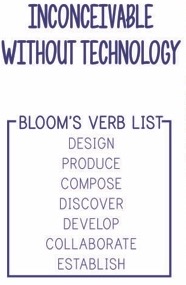 Redefinition
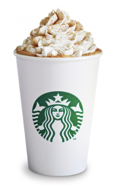 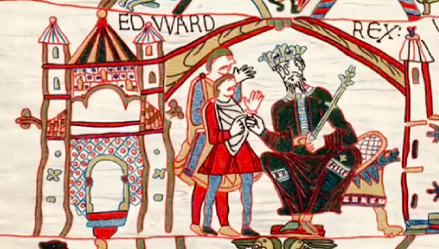 A fantastic video created by year 7 students using iClips that demonstrated their understanding of the Harrowing of the North in History
[Speaker Notes: v]
Where are you now?
In your own personal use of technology?
Internet
Digital TV
Phone
In your teaching?
Integrating iPads into your planning
Encouraging the development of 21st Century skills
Things to Consider
Are your lessons teacher directed or student directed?
Is there choice in the learning, or is every student doing the same thing/ tackling a problem the same way?
Are the students consumers of information or are they producers of content?
Could you begin transforming learning with revision/summary tasks or HW?
“Simply put, we can’t keep preparing children for a world that doesn’t exist.” 
Cathy N Davidson
[Speaker Notes: 1- are you allowing students to be curious through student led activities?
2- are students given the power of choice - to use their initiative when considering how to tackle a problem? 
3- are students able to be creative with their learning?
4- are you giving students the opportunity to collaborate or develop their communication skills either in or outside of the classroom? HWs or summary tasks are the perfect place for this - as long as you give student feedback or share their - this will often be where they are most proud of what they have created]